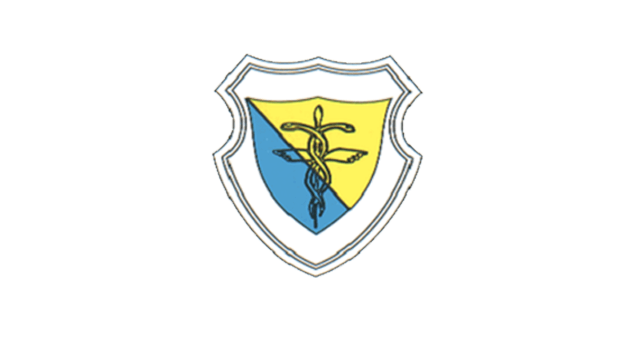 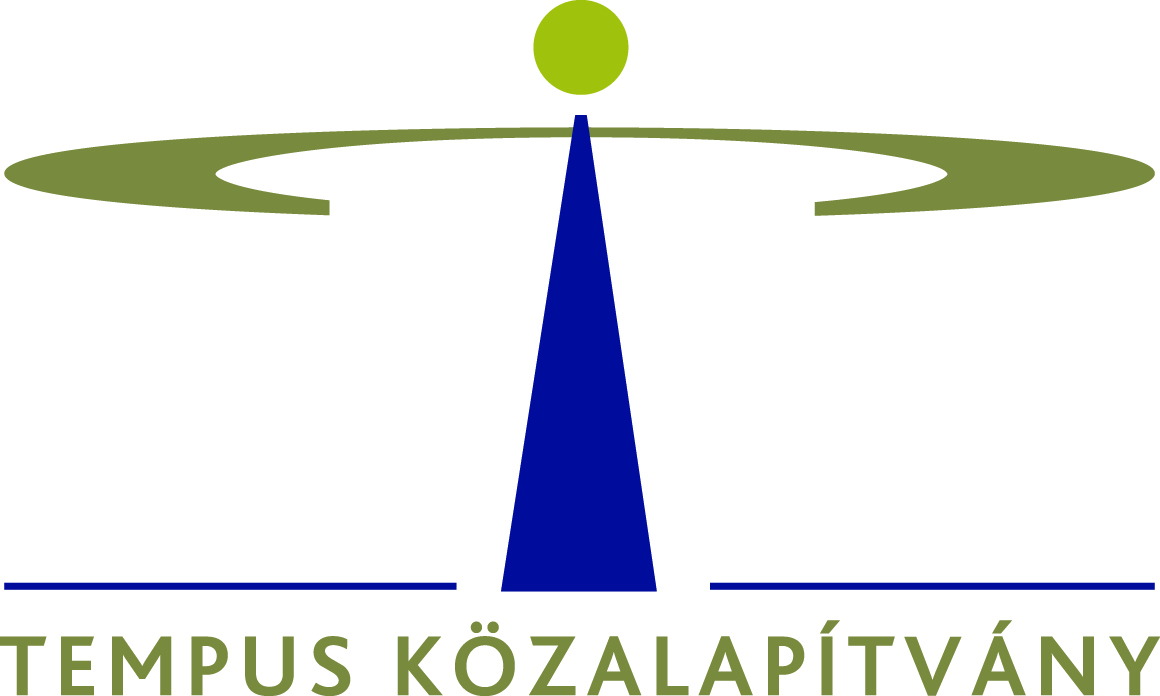 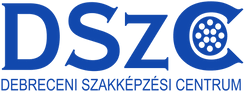 ERASMUS COVID IDEJÉN
Stand up comedy
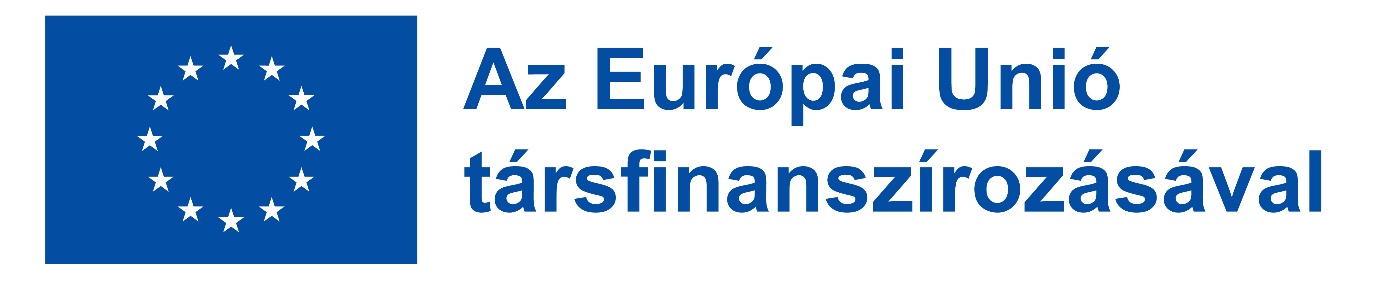 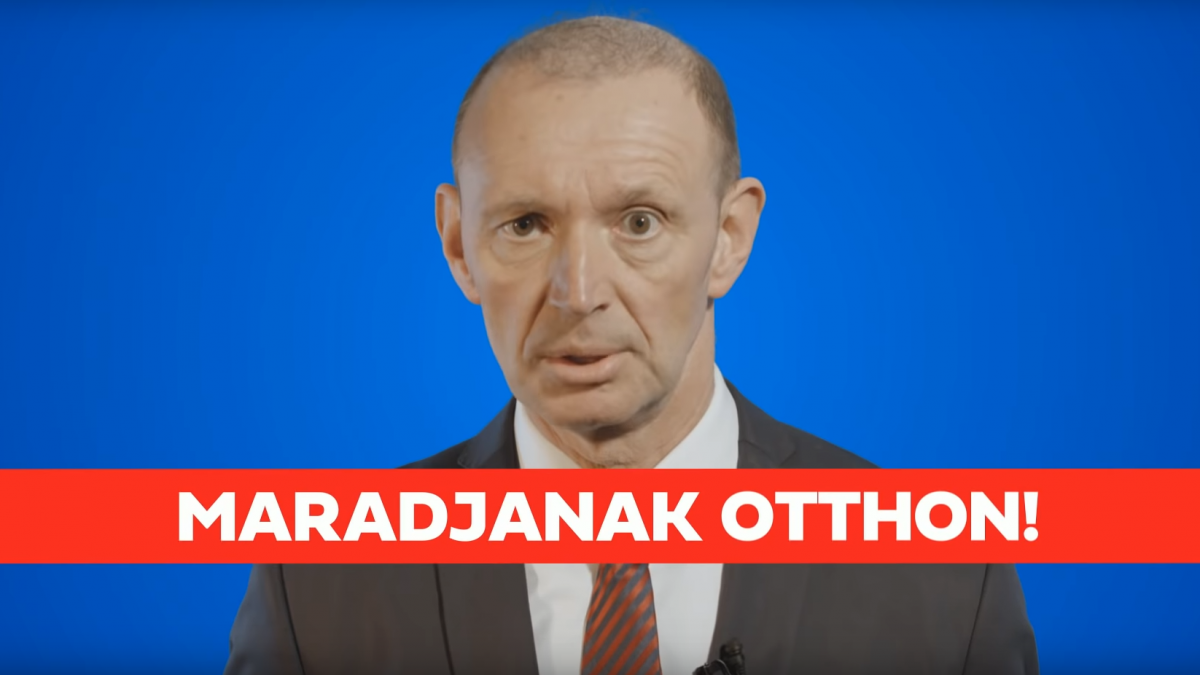 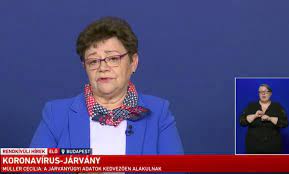 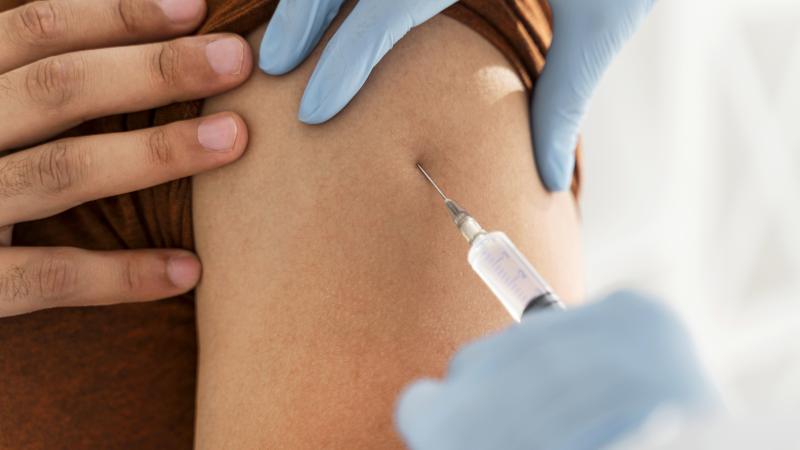 O                                       ONLINE
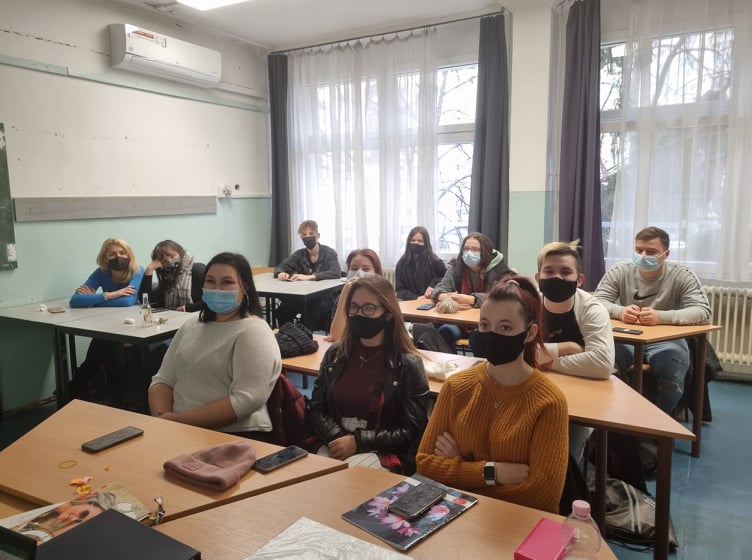 JELENLÉTI
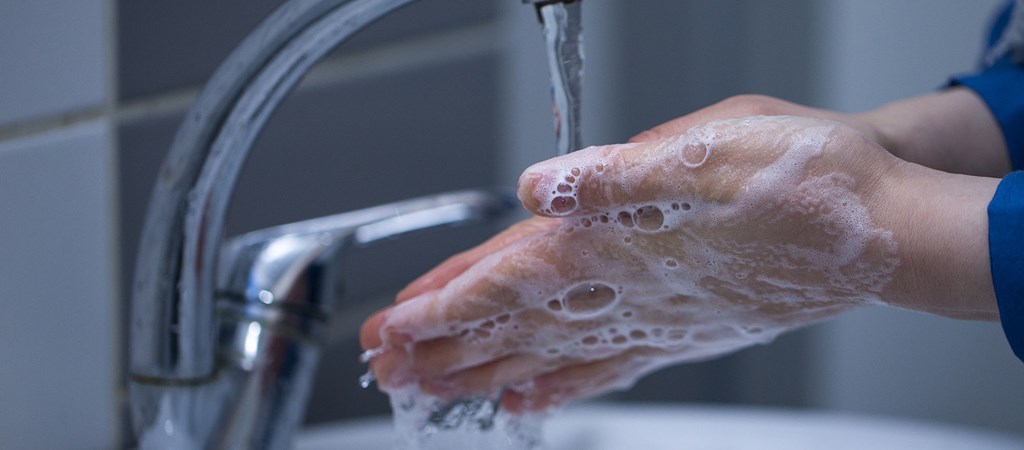 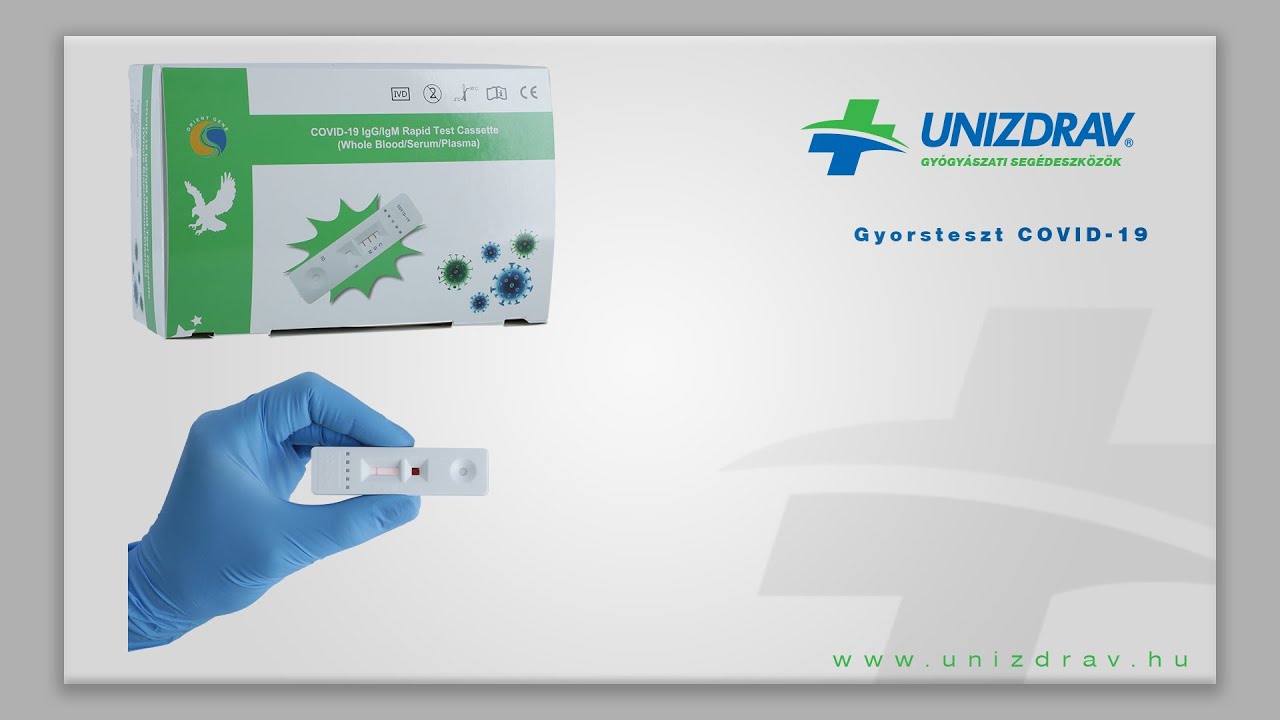 MARADJ OTTHON!!!
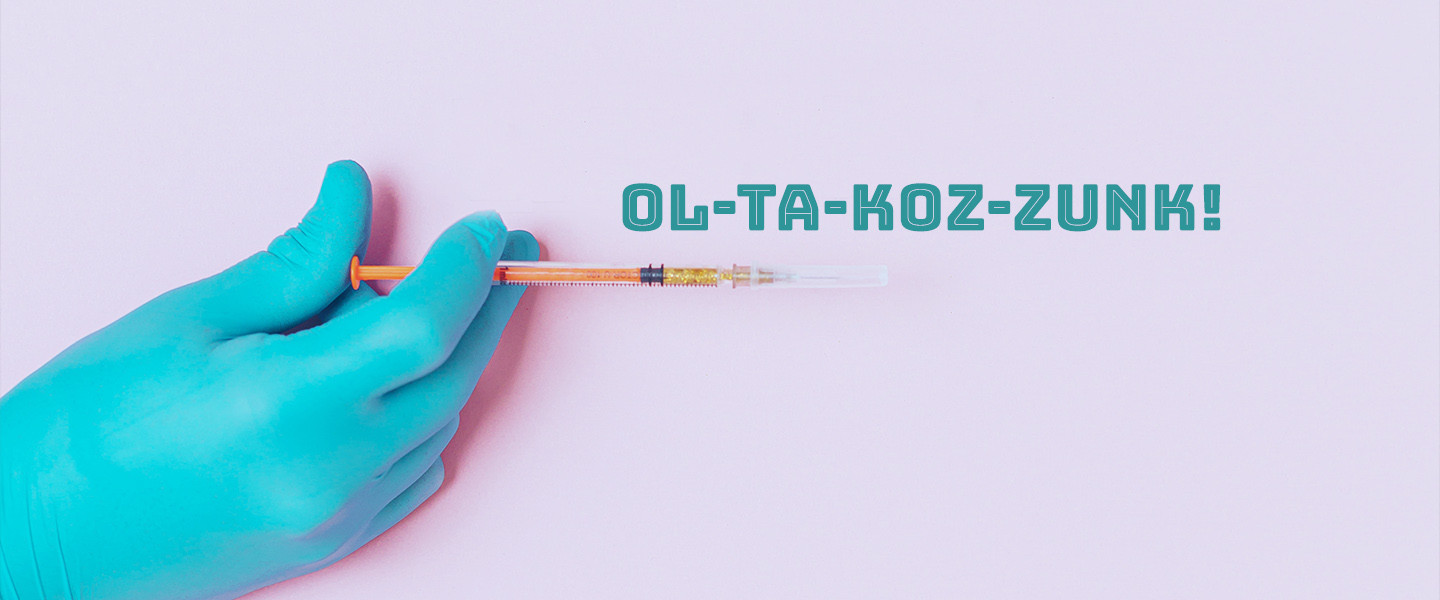 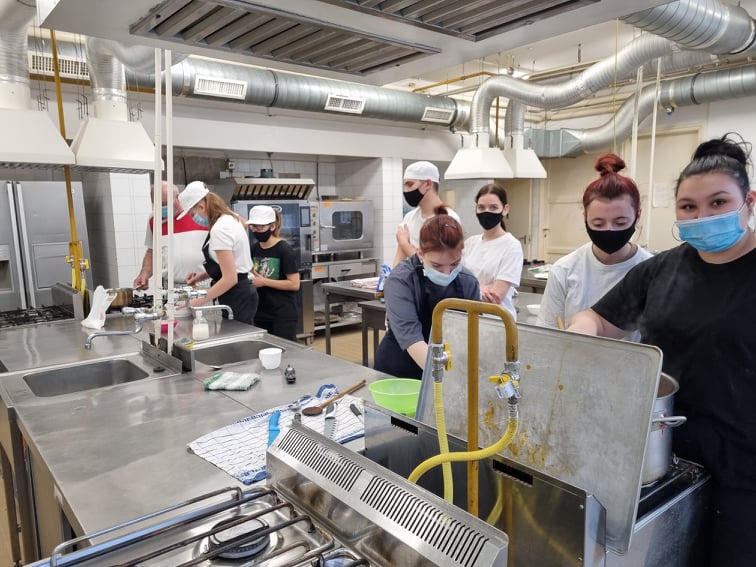 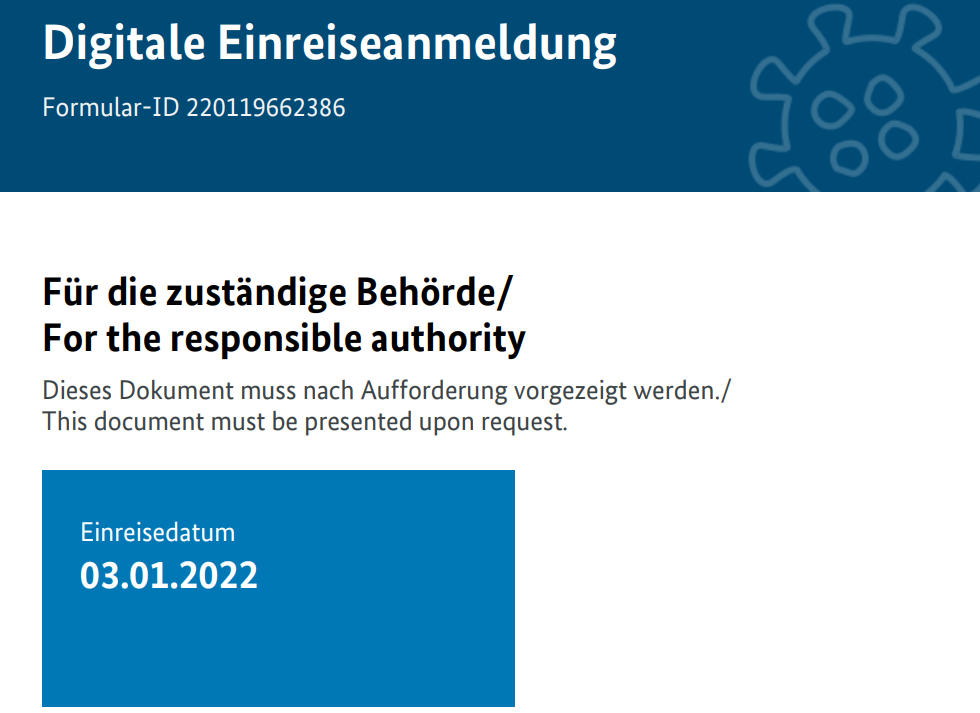 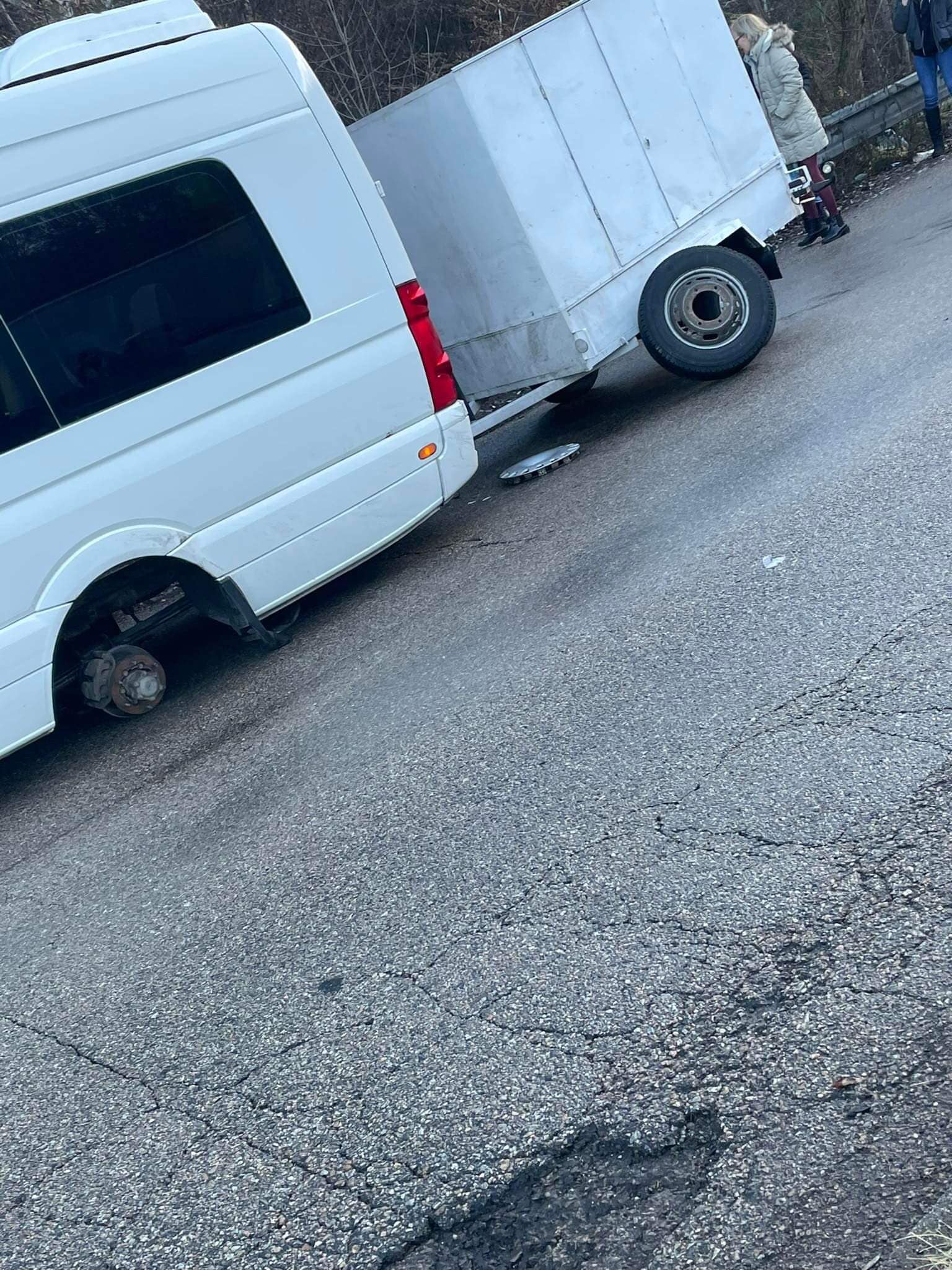 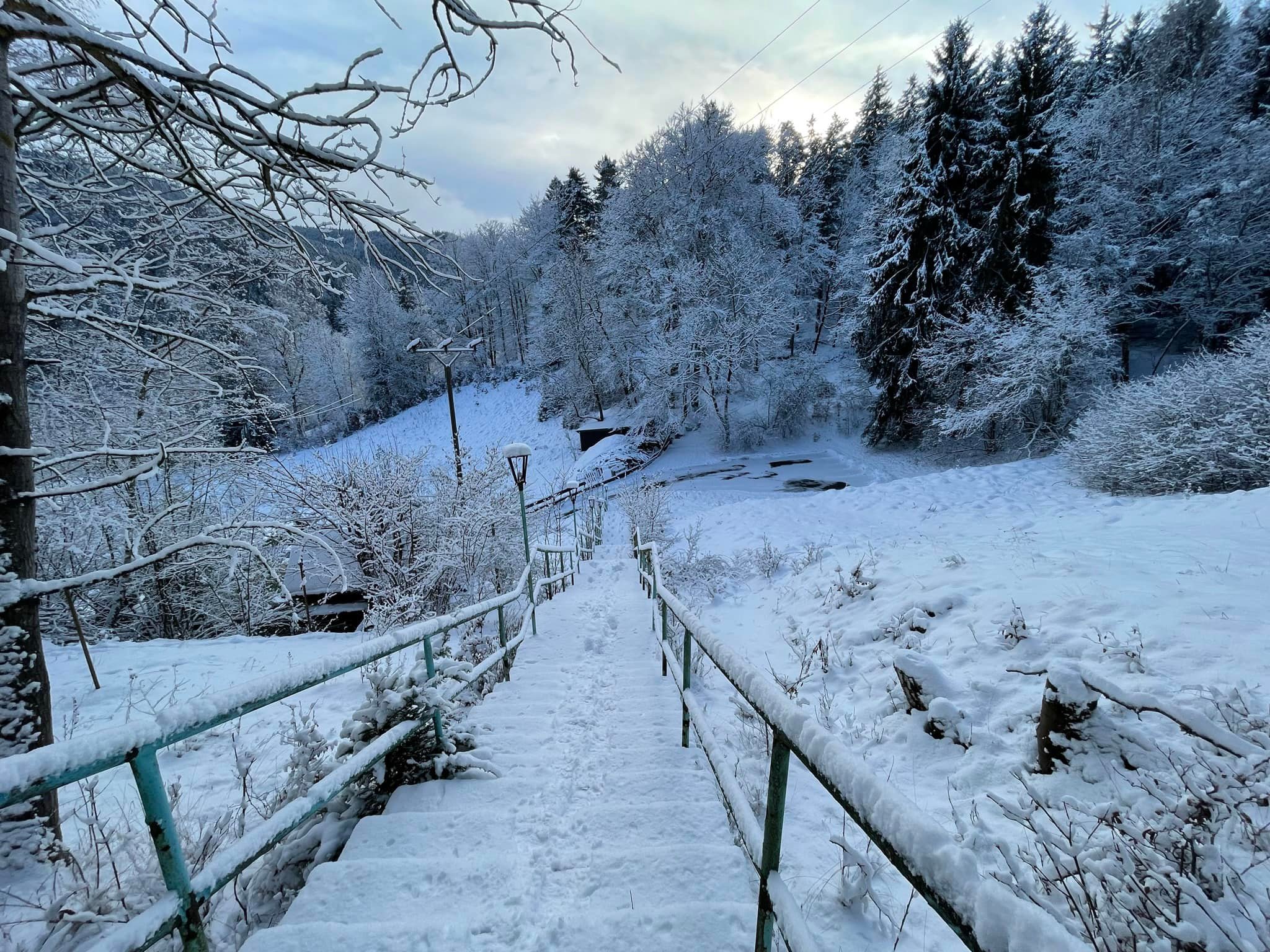 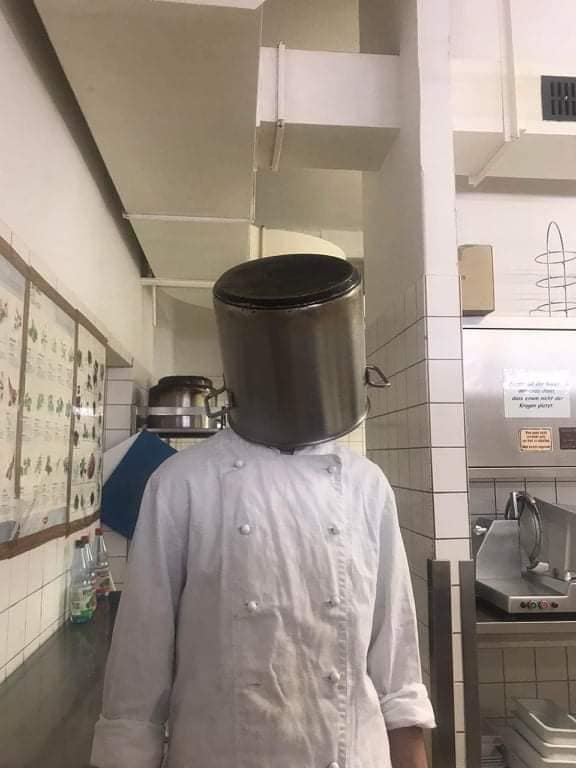 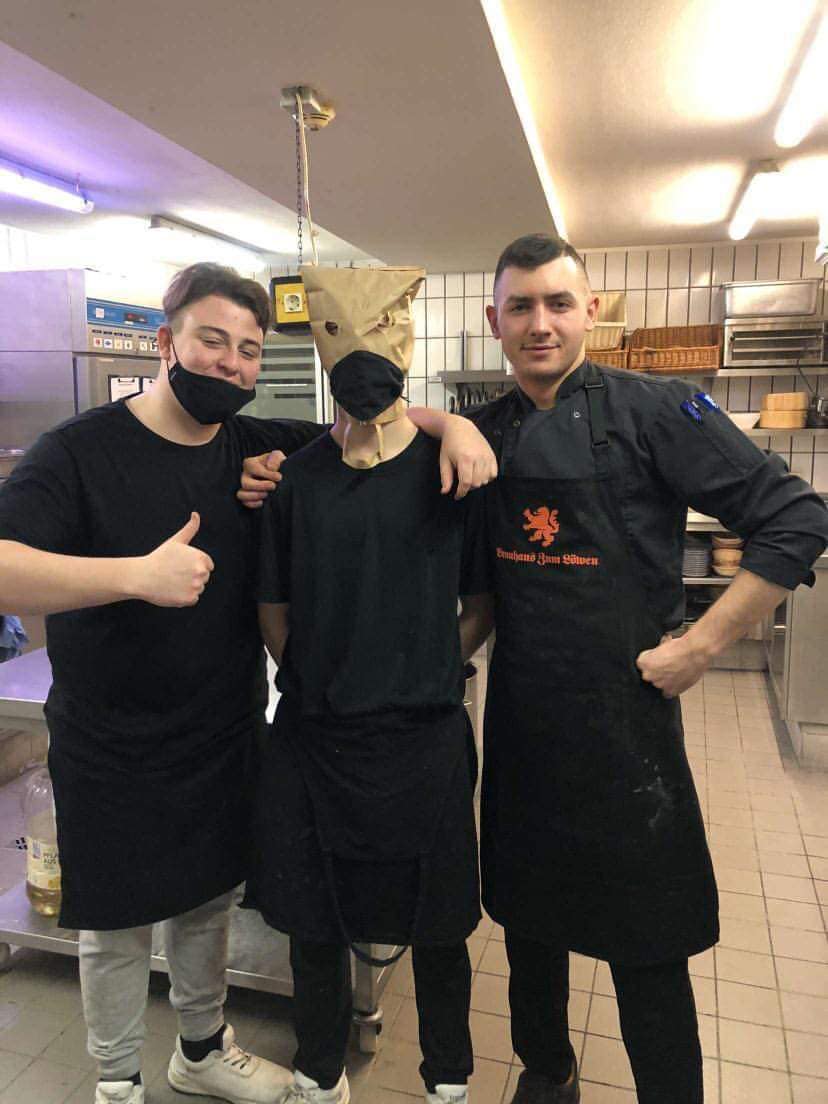 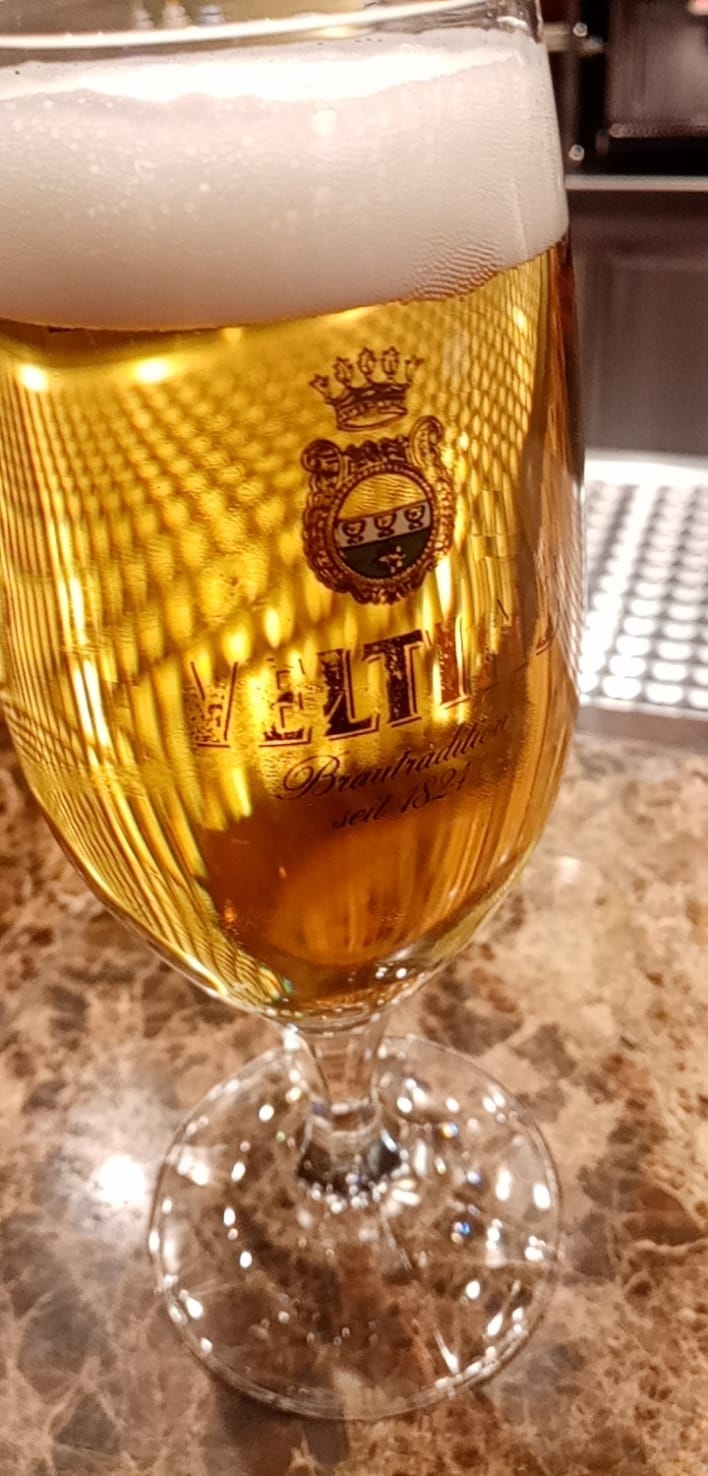 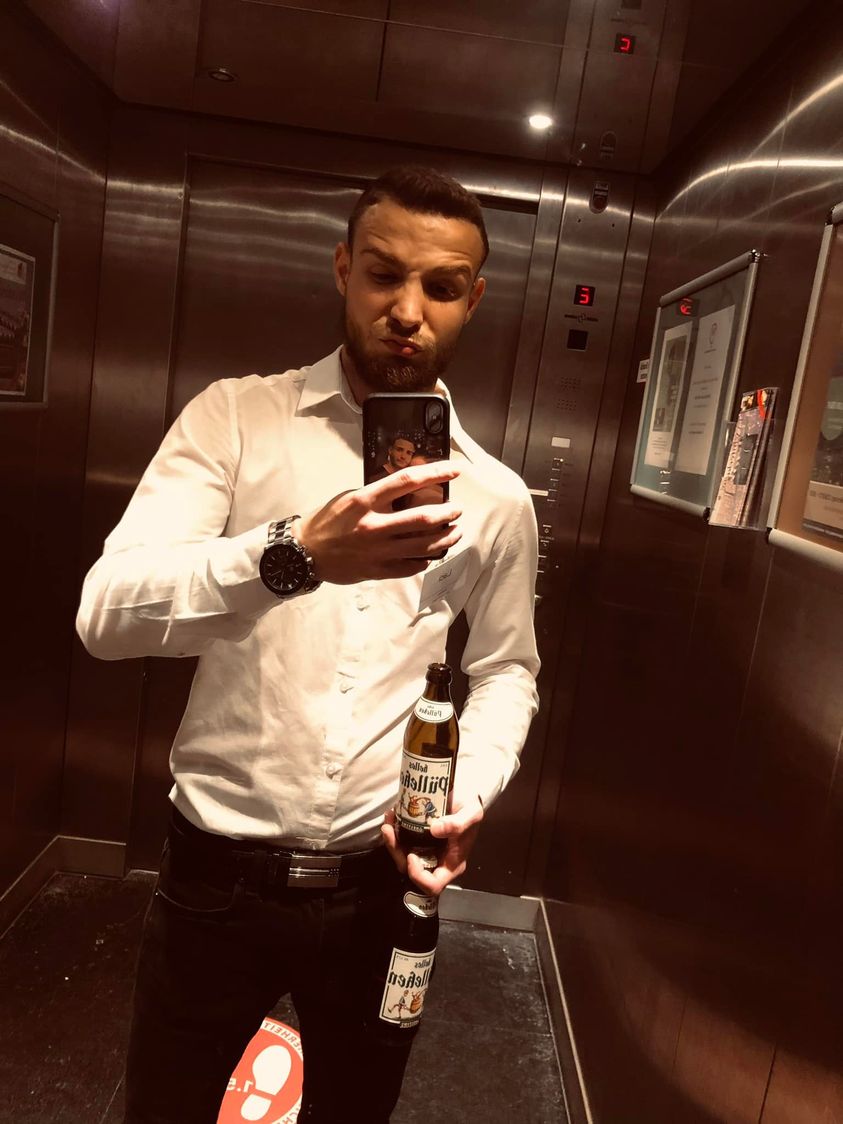 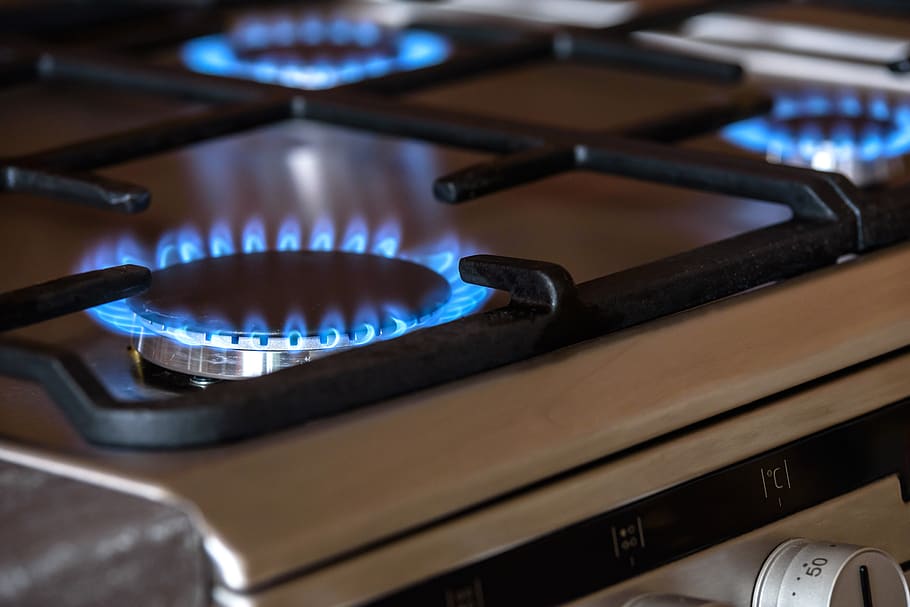 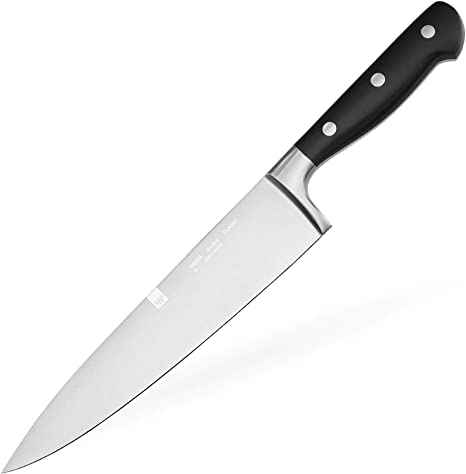 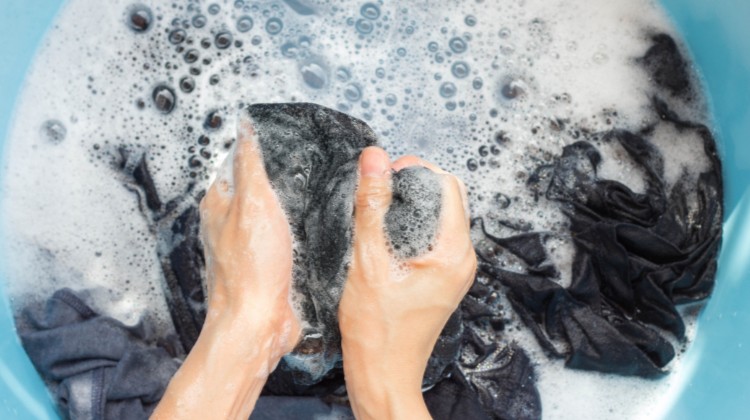 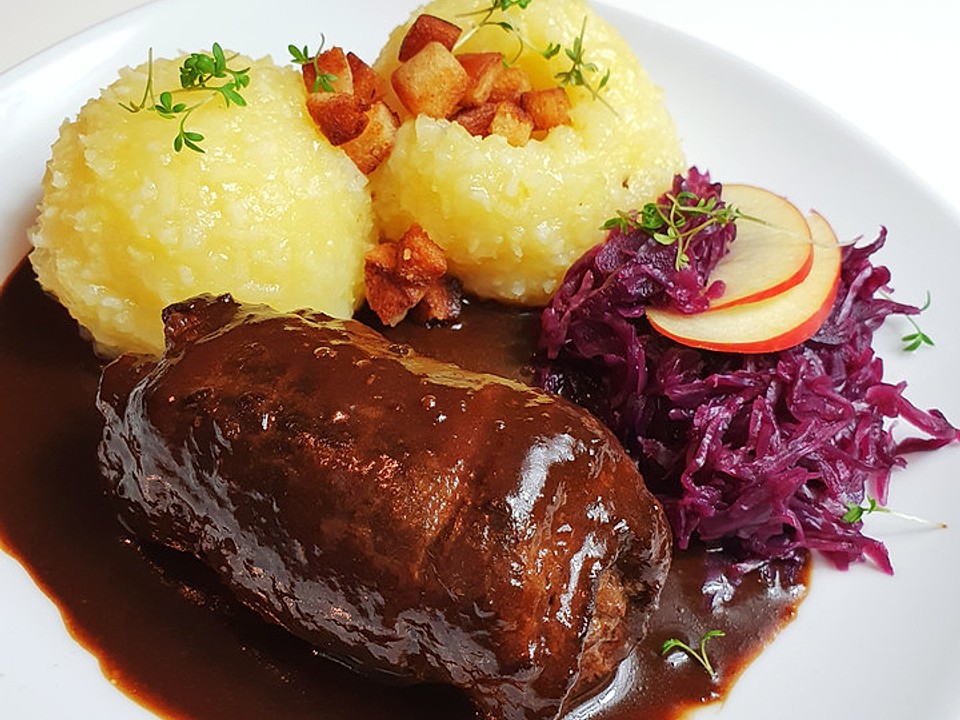 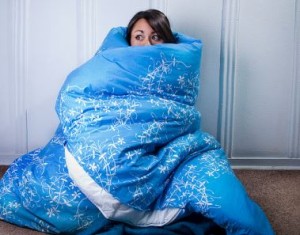 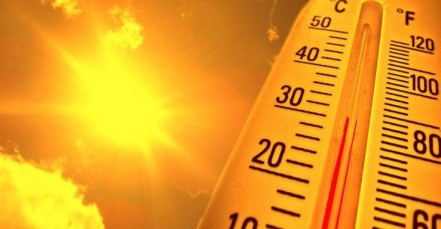 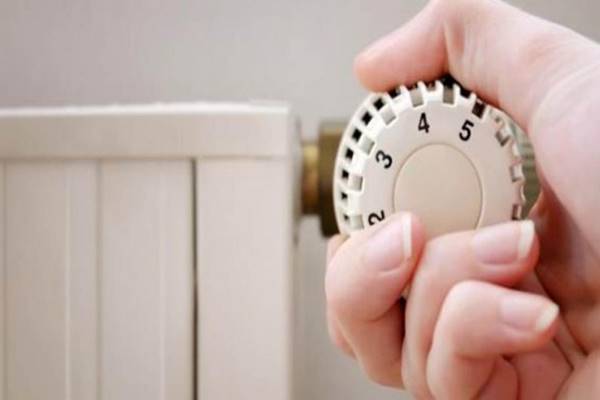 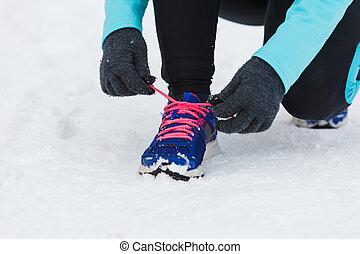 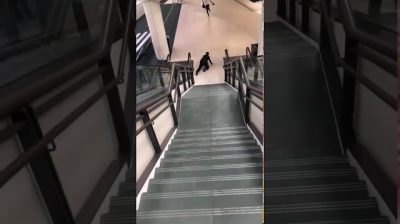 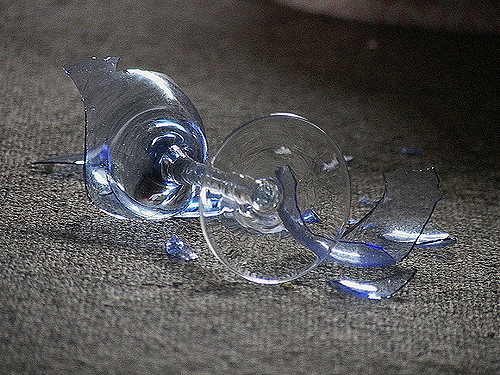 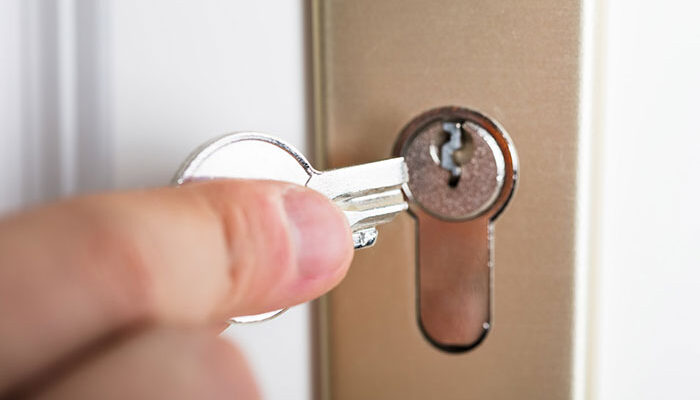 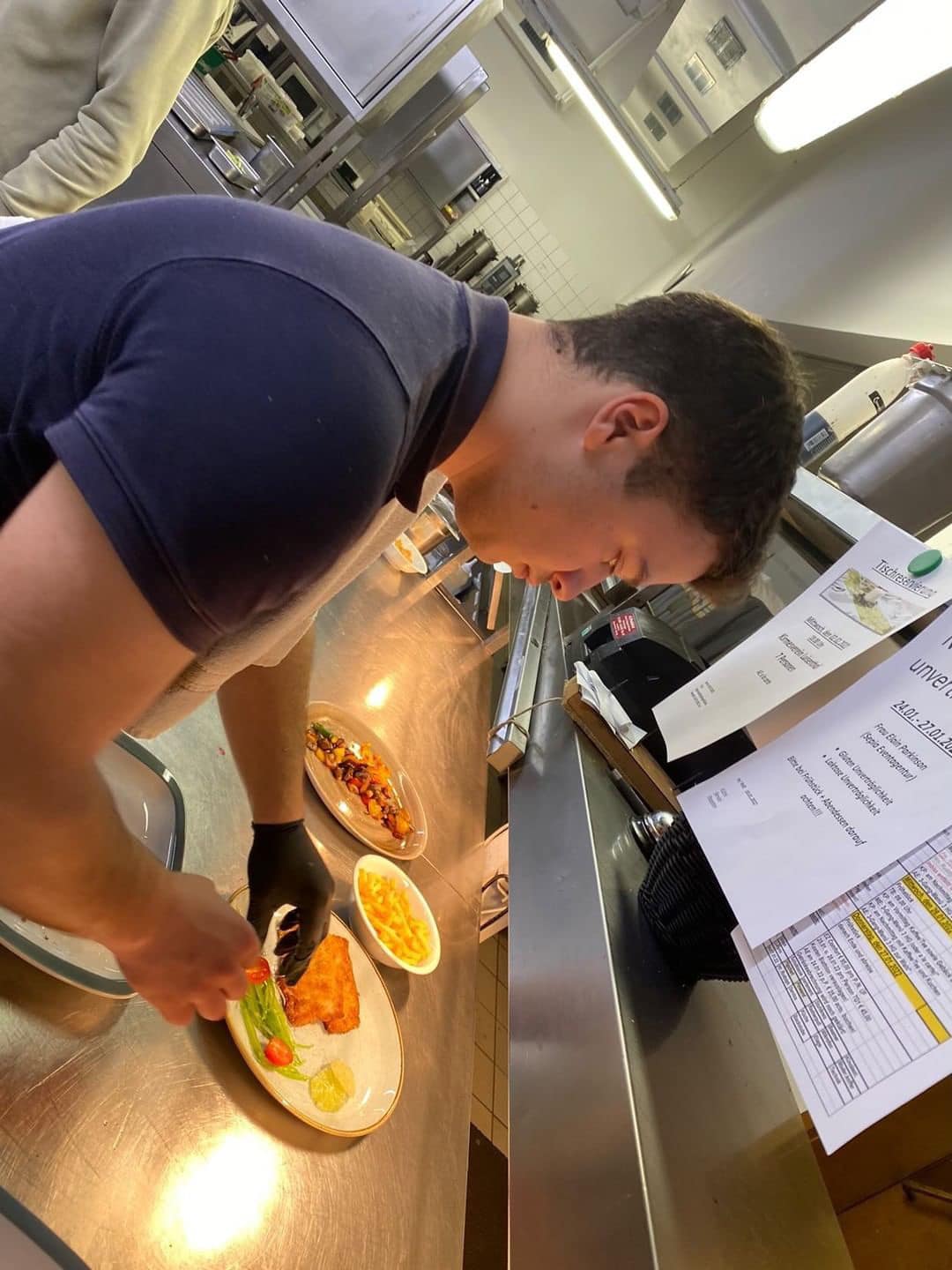 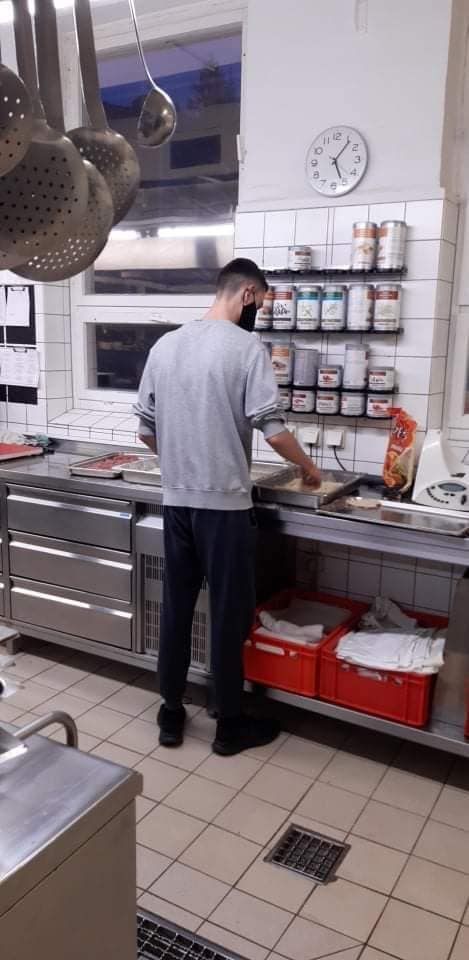 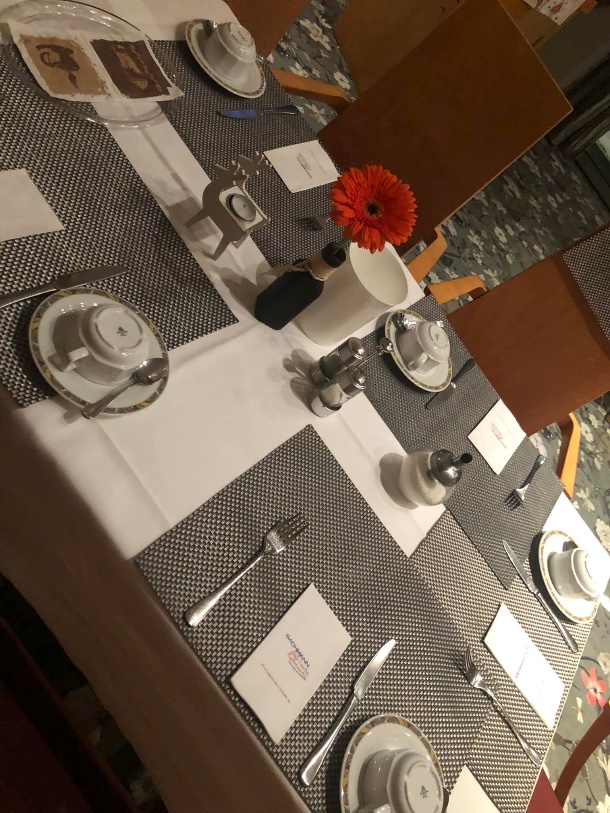 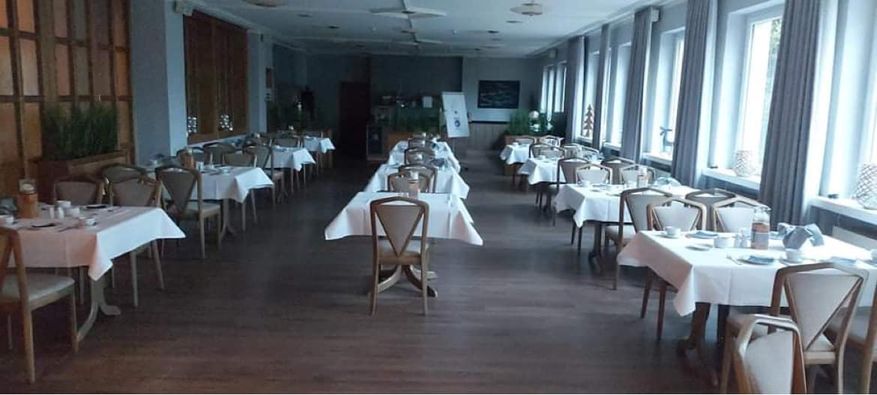